Region ??
[Organization] Senior Leadership Brief – 
Incident Name
Date (Time/Zone)
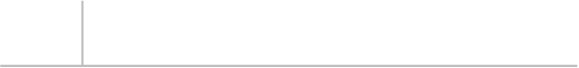 Current Situation 

Write current situation based on known information
The President approved the following Emergency and Major Declarations:.
Slide 1